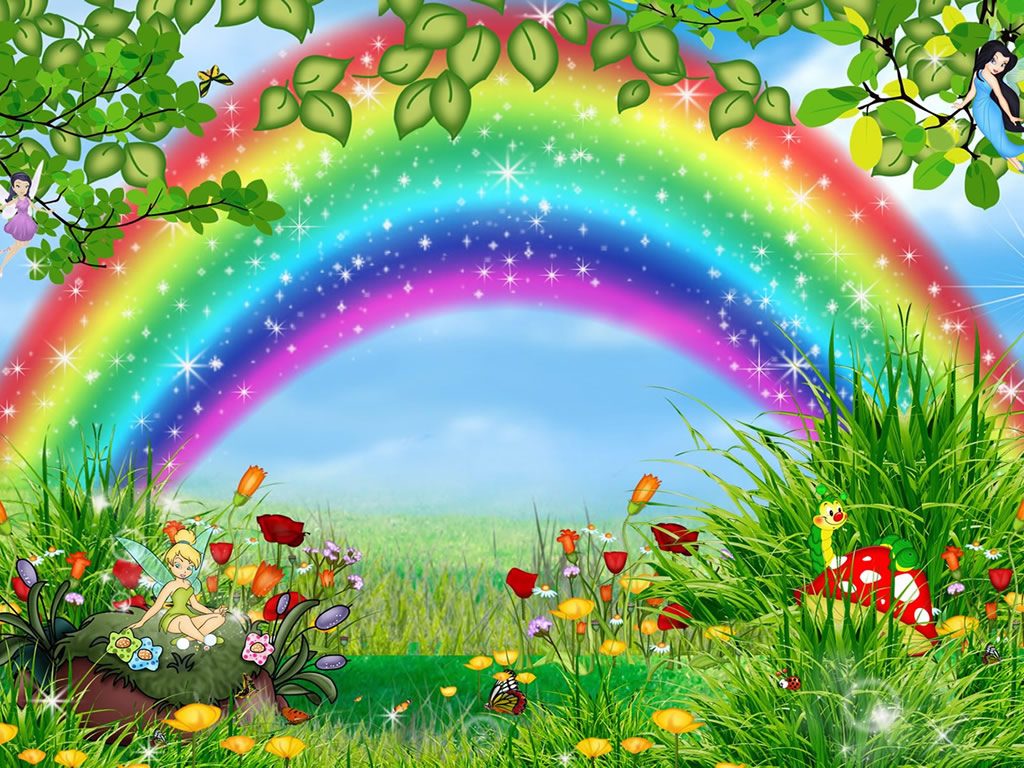 МИР ВОКРУГ НАС
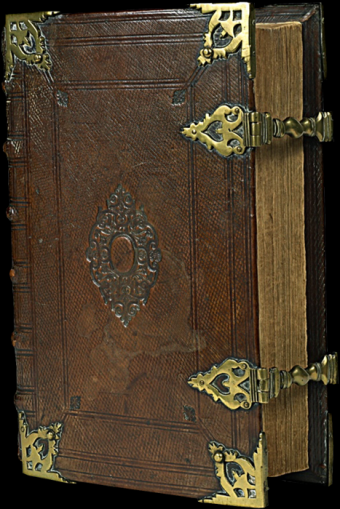 ( Книга)
Нужны ли людям книги?Для чего?
Хоть не шляпа, а с полями,
Не цветок, а с корешком,
Разговаривает с нами
Терпеливым языком.
Как рождается книга?
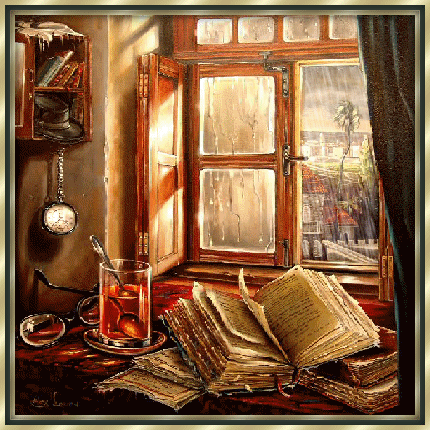 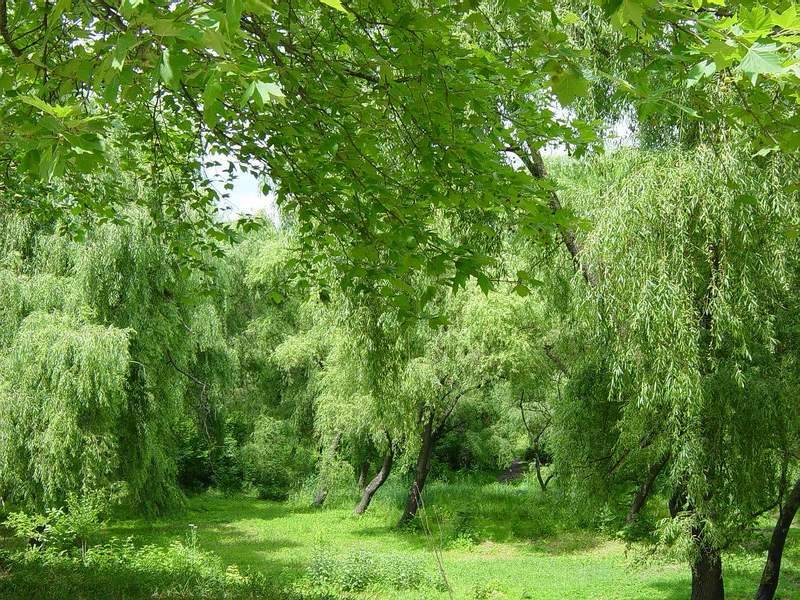 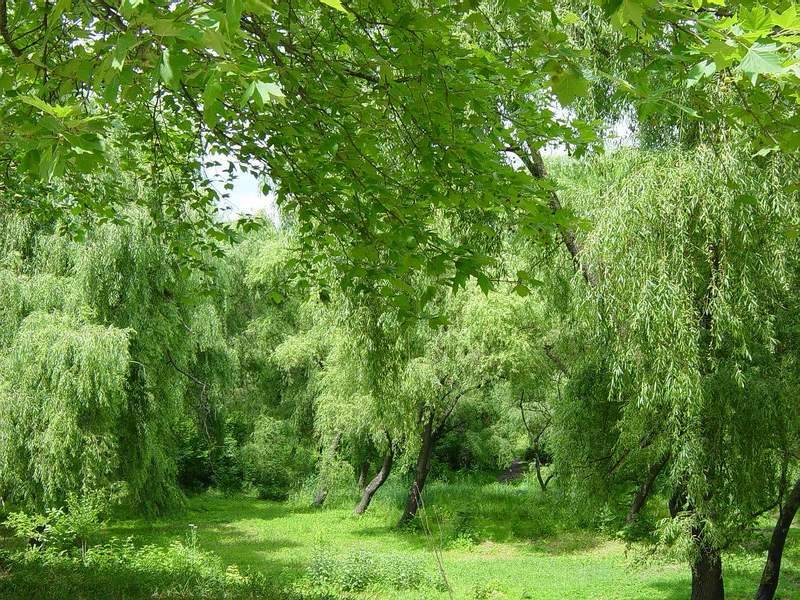 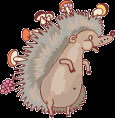 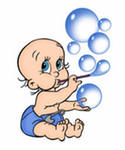 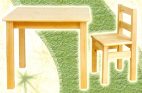 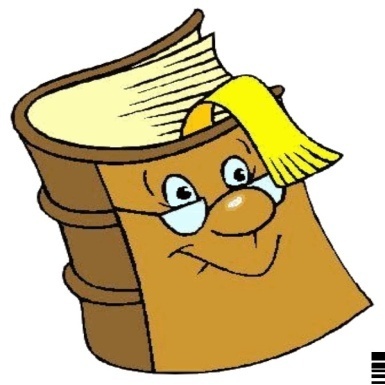 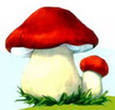 Методы исследования
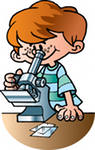 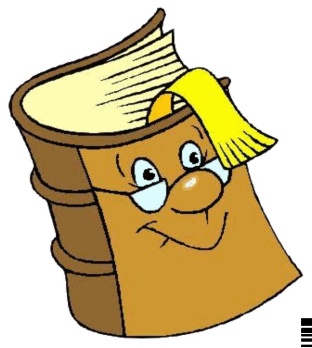 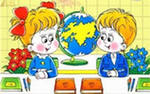 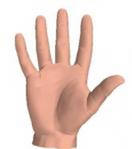 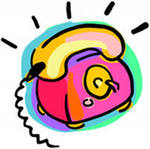 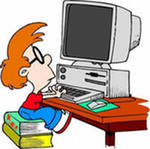 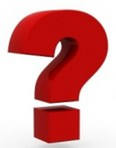 Как рождается книга?
Как рождается книга?
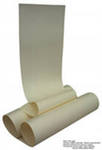 Как рождается книга?
Как рождается книга?
Темы исследований
1 группа: 
     «Не бывает леса без деревьев»

2 группа: 
    «Как дерево стало бумагой?»

3 группа:
   «Как бумага стала книгой?»

4 группа: 
   «Где живёт книга?»
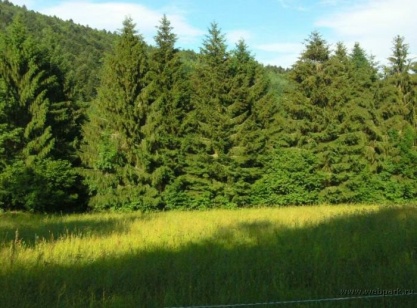 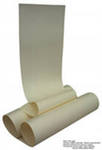 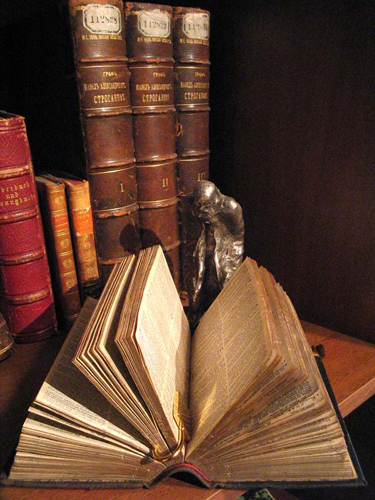 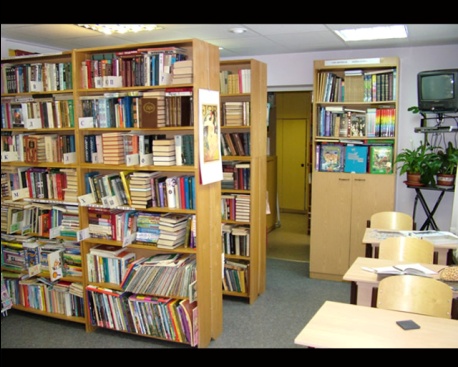 Задание исследовательским группам
Проведи исследование по выбранной  теме:

Продумай план исследования (методы исследования);
Собери нужную информацию с помощью разных методов исследования;
Изобрази с помощью краткой записи или значка;
Выбери главное;
Сделай небольшое сообщение.